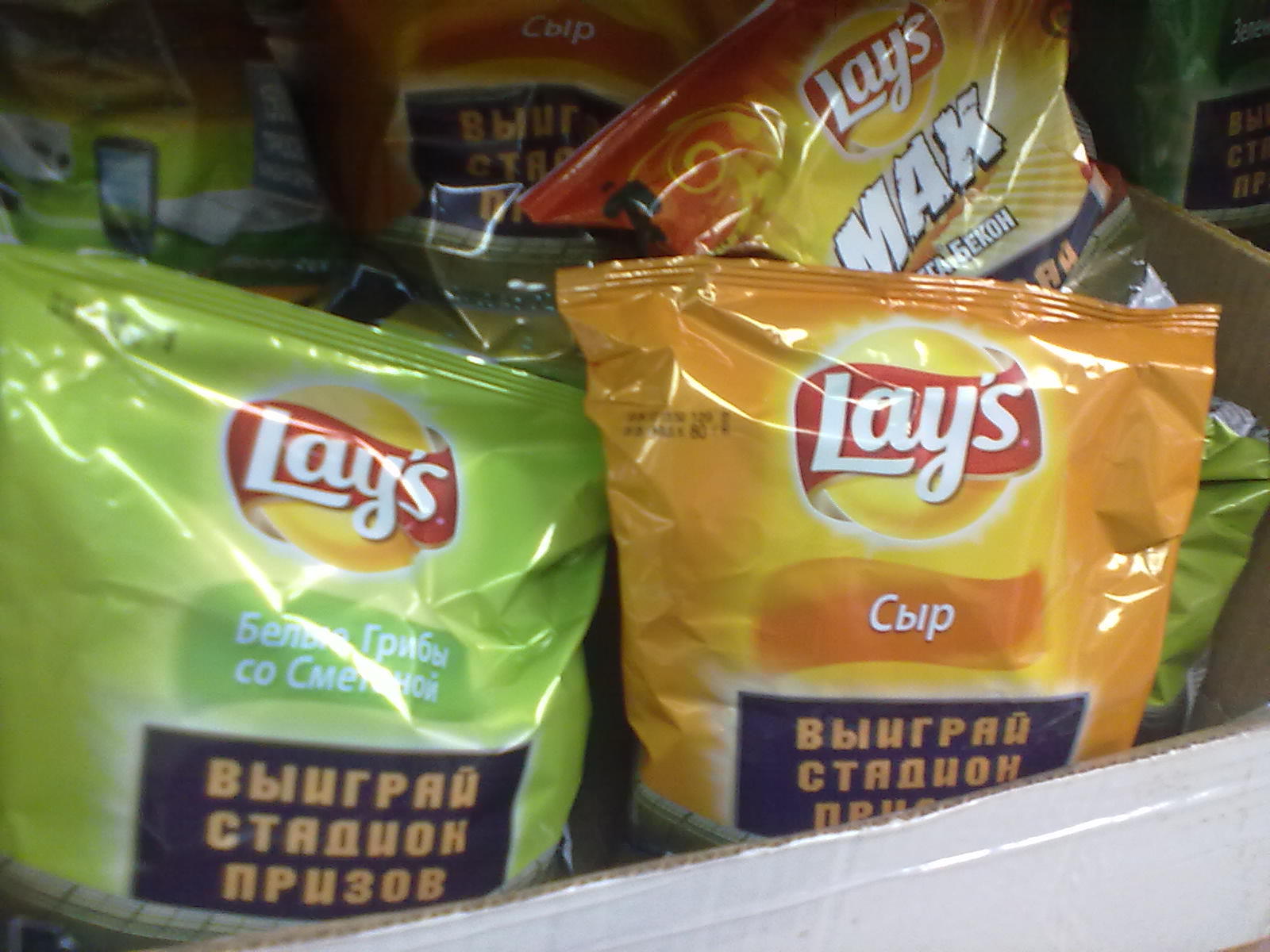 Учебно – исследовательская работа
«Пищевые добавки и 
их влияние на организм»
Егорова Л.А., мастер производственного обучения.
Актуальность исследования
Одним из основных условий рационального (здорового) питания является то, что пища должна быть безопасной и соответствовать санитарным нормам и правилам, действующим в РФ. Каждый продукт должен иметь свои пищевые достоинства, полезные для человека вещества. К сожалению, все чаще источником опасности для здоровья становятся сами продукты питания, об этом свидетельствуют многочисленные статьи, предупреждения в СМИ. Продукт, который еще вчера был частым гостем в нашем рационе, сегодня, содержит пищевые добавки, наносящие непоправимый вред здоровью. Какие продукты и почему становятся опасными для жизни? Какие продукты поступают на российские рынки? Чем предпочитают питаться российские студенты?
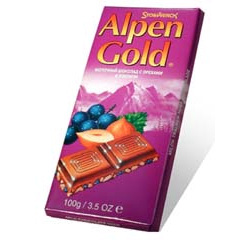 ГИПОТЕЗА:
Пищевые добавки оказывают отрицательное действие на организм.
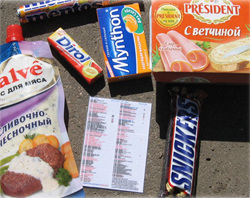 ЦЕЛЬ:
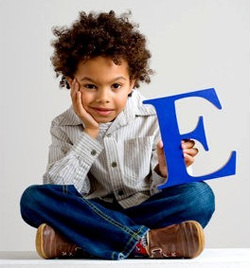 Установить:
 
 какие пищевые добавки   
    содержатся в наиболее  
    часто употребляемых 
    студентами  продуктах

 к какому виду они  относятся: разрешенным,  запрещенным 
  или  разрешенным.
ЗАДАЧИ:
Изучить литературу о значении пищевых добавок. 

Ознакомиться с номенклатурой отдельных групп пищевых добавок. 

Изучить перечень разрешенных,  неразрешенных и запрещенных пищевых добавок. Познакомиться с характеристикой отдельных продуктов. 

Провести анализ продуктов питания, входящих в пищевой рацион студентов.

Выявить, какие продукты питания предпочитают употреблять студенты в промежутках между основными приемами пищи.

Провести практическую работу по анализу содержания пищевых добавок в отдельных пищевых продуктах 

Разработать рекомендации для студентов ТОМК по организации оздоровительного питания.
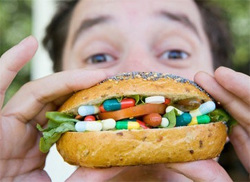 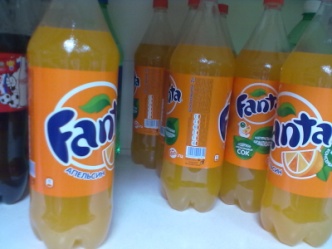 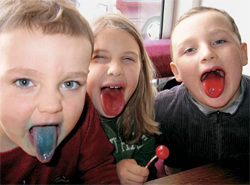 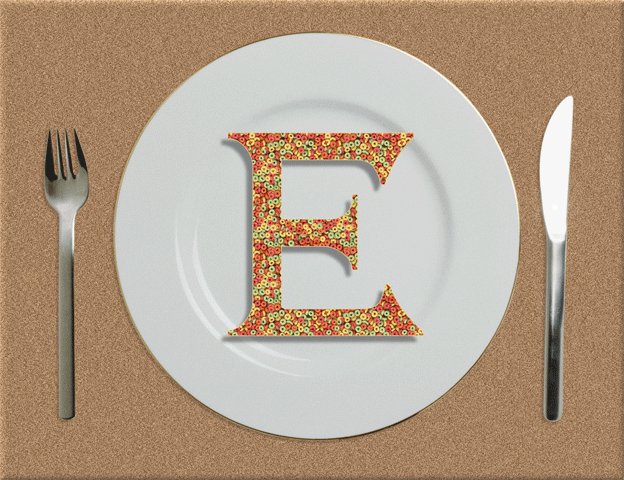 ЭТАПЫ ИССЛЕДОВАНИЯ
Теоретический этап
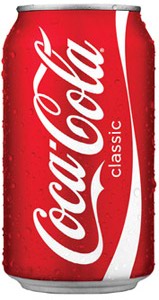 Пищевые добавки – это вещества, улучшающие цвет, запах, вкус, внешний вид продукта или его консистенцию.
 
2. Упаковка, этикетка продукта несет информацию о качестве  
    товара в виде штрихового кода, пользуясь которым можно 
    определить страну производителя товара и соответствует ли 
    товар качественным стандартам. Но штрих-код не указывает на 
    наличие в продукте пищевой добавки. 

3. Классификация пищевых добавок широка - красители, 
    консерванты, антиокислители, стабилизаторы, загустители, 
    эмульгаторы, усилители вкуса и аромата, пеногасители, 
    глазирователи и т.д. Все добавки делятся на  разрешенные,  
    запрещенные и неразрешенные к применению.
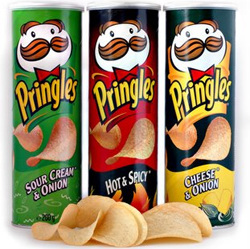 Пищевые «Е» добавки
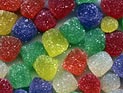 Цифровой индекс поможет определить, к какой группе принадлежит определенная пищевая добавка:* Е100-Е182 – красители.* Е200-Е280 – консерванты.* Е300-Е391 – антиоксиданты*Е400- Е481 - стабилизаторы, эмульгаторы,
                       загустители.* Е500-Е585 – разные: регуляторы  
                        кислотности, влаги, улучшители  
                        муки, разрыхлители, 
Е600-Е699 – усилители аромата и вкуса.* Е900-Е999 – подсластители, антифламенги 
                        (пеногасители). * Е1000-Е1521 – вещества для  
                         глазировки,  разделители.
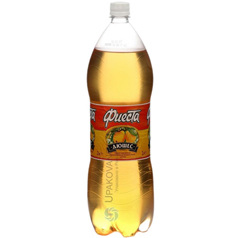 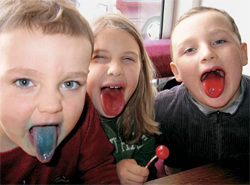 ТЕОРЕТИЧЕСКИЙ ЭТАП
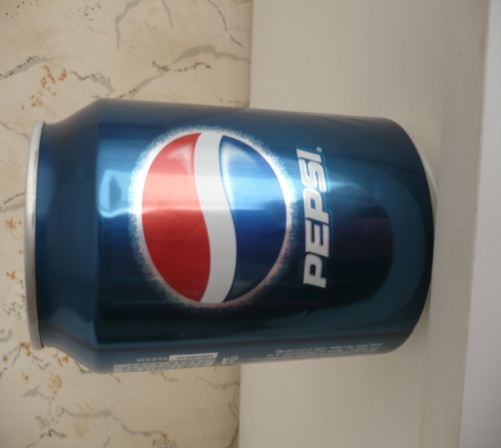 Мнение специалистов однозначно: употреблять жевательную резинку, чипсы, сухарики, газированную воду не желательно. Все эти продукты несут в своем составе большое количество пищевых добавок, оказывающих вредное воздействие на организм.
В состав газированных напитков входят ракообразующие добавки. В чипсах и сухариках содержится акриламид, который  оказывает токсичное действие на нервную систему животных и человека. Он повреждает нервную систему и, по утверждению онкологов, вызывает генетические мутации и образование злокачественных опухолей в брюшной полости.
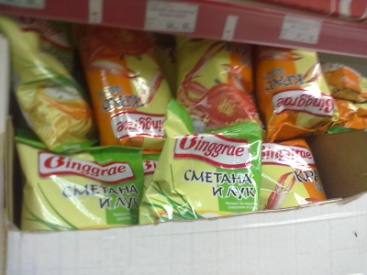 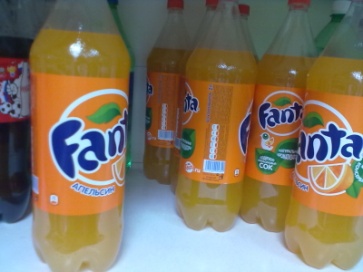 ПРАКТИЧЕСКИЙ ЭТАП
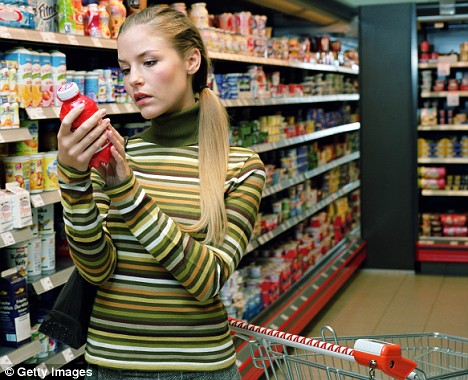 ЦЕЛЬ: 
Выявить черты соответствия продуктов питания, употребляемых студентами, российским стандартам.
МАТЕРИАЛЫ:
 этикетки, упаковки пищевых продуктов с маркировкой состава, справочные таблицы групп пищевых добавок, таблицы запрещенных пищевых добавок и пищевых добавок, не рекомендуемых людям.
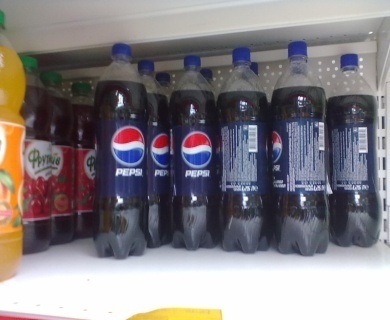 ХОД РАБОТЫ:
Выяснить: какие продукты предпочитают покупать студенты на переменах.
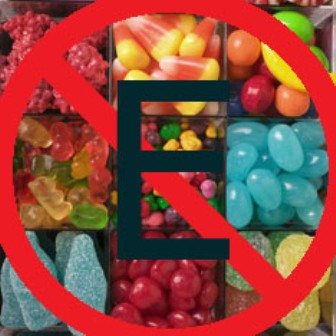 Произвести анализ содержания пищевых добавок в отдельных пищевых  продуктах. Результаты занести в таблицу .
По справочной таблицам проверить, все ли пищевые добавки относятся к числу разрешенных, в России.
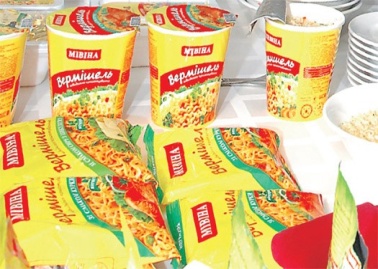 Выявить (если есть) продукты, содержащие:
 а) запрещенные пищевые добавки, 
б) большое количество пищевых добавок.
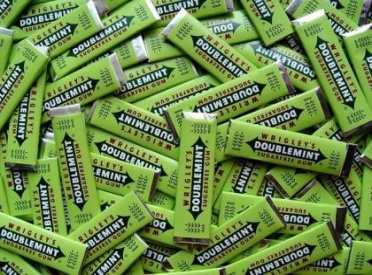 Разработать рекомендации для студентов
РЕЗУЛЬТАТЫ СОЦИОЛОГИЧЕСКОГО ОПРОСА
РЕЗУЛЬТАТЫ СОЦИОЛОГИЧЕСКОГО ОПРОСА
СУХАРИКИ
СУХАРИКИ
Таблица 1 Анализ качественного состава сухариков
СУХАРИКИ
ЧИПСЫ
ЧИПСЫ
Таблица 2 Анализ качественного состава чипсов
ГАЗИРОВАННЫЕ НАПИТКИ
Качественный анализ газированных напитков
ГАЗИРОВАННЫЕ НАПИТКИ
Таблица 3 Анализ качественного состава газированных  
                  напитков
ГАЗИРОВАННЫЕ НАПИТКИ
Вредная добавка Е 338
ЖЕВАТЕЛЬНЫЕ РЕЗИНКИ
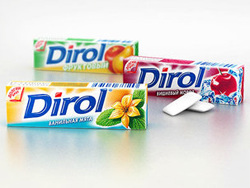 Качественный анализ жевательных резинок
ЖЕВАТЕЛЬНЫЕ РЕЗИНКИ
Таблица 4. Анализ качественного состава 
                    жевательных  резинок
ЖЕВАТЕЛЬНЫЕ РЕЗИНКИ
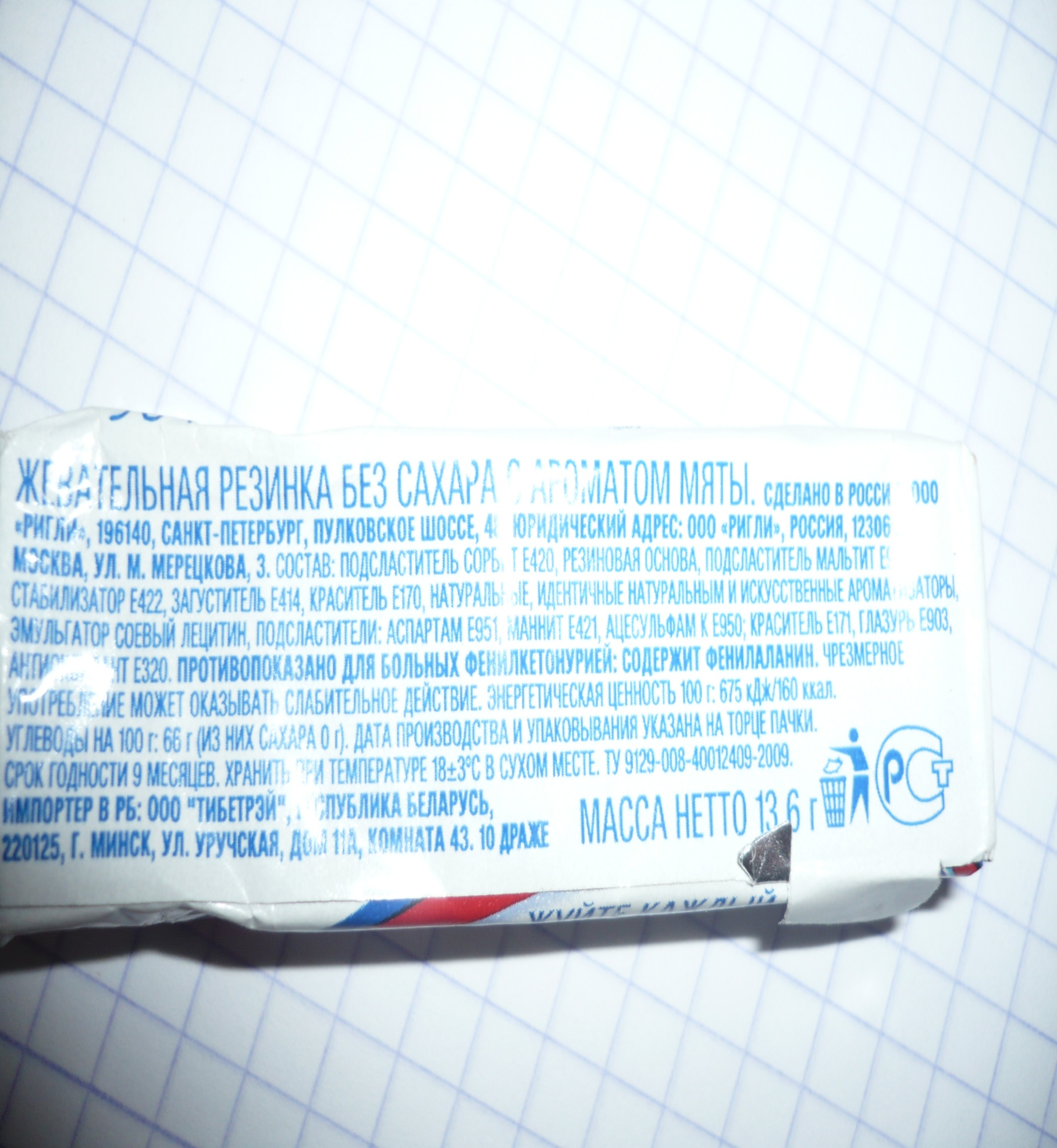 ШОКОЛАДНЫЕ БАТОНЧИКИ
ШОКОЛАДНЫЕ БАТОНЧИКИ
Таблица 5  Анализ качественного состава шоколадных 
                   батончиков
РЕЗУЛЬТАТЫ
Качественный  анализ сухариков показал наличие 
следующих вредных         пищевых добавок:
Е 527, 621 – очень опасно
Е 160 – вредно для кожи
Е  627, 631, 635, 340 –
     расстройство   кишечника         
Е 951 аспартам – вреден  для кожи

Продукт может быть использован для питания, но не рекомендуется лицам, страдающим частыми расстройствами желудка и кишечника
РЕЗУЛЬТАТЫ
Анализ этикеток чипов показал наличие следующих вредных пищевых добавок:
Е 621 – опасный
Е 631, 627 - расстройство кишечника.
На чипсах «Lays» со вкусом краба так же предупреждение о содержании в них фенилаланина для больных феникетонурией, на других чипсах этой марки такого предупреждения нет. На всех упаковках чипсов стоит «противопоказание при индивидуальной непереносимости к белку молока и к яичному белку».
РЕЗУЛЬТАТЫ
Анализ этикеток газированной воды показал наличие следующих вредных пищевых добавок:
Е 951 аспартам – вредно для кожи
Е 952, 152 – запрещено к применению
Е 954, 330, 211 – канцерогены
Е 338 – вызывает расстройство 
              кишечника
Е 124 – опасное вещество
РЕЗУЛЬТАТЫ
Жевательные резинки «Orbit», «Dirol», «Stimorol»,
 Eclipse содержат пищевые добавки, 
вредные для организма:

Е 171 – вещество под подозрением
Е 331, 320 – повышает уровень холестерина
Е 341 – вызывает расстройство кишечника
Е 951 – вредно для кожи
Е 414 – ракообразующий
Е 102, 110, 129 – опасный
РЕЗУЛЬТАТЫ
Анализ упаковок  шоколадных батончиков показал наличие следующих вредных добавок:
Е 476 – запрещенная добавка
 Е 627 – вызывает расстройство кишечника
 Е 631- вызывает расстройство кишечника
 Е 621 – опасный
Шоколады « Альпен Гольд», «Сникерс» и «Пикник» содержат запрещенную пищевую добавку Е 476. Кроме того, на упаковках не указаны индексы ароматизаторов и эмульгаторов, но есть ссылка, что они идентичны натуральным, т.е. их опасность невозможно определить.
РЕЗУЛЬТАТЫ
Диаграмма  3
Содержание вредных пищевых добавок в продуктах питания
РЕЗУЛЬТАТЫ
Диаграмма 4
Содержание пищевых добавок 
по классам опасности
РЕКОМЕНДАЦИИ
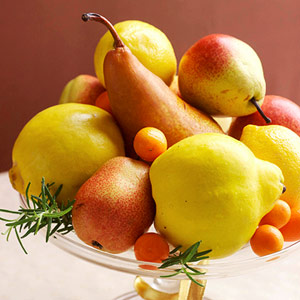 Внимательно изучайте этикетку. Обращайте внимание на  
       маркировку и срок годности продукта.

Ограничьте потребление продуктов питания с неестественно яркой окраской (в них содержатся искусственные красители); 

Избегайте продуктов с длинным перечнем "E"-добавок и длительным сроком хранения (он говорит о присутствии консервантов);   Чем меньше список ингредиентов, тем меньше добавок; 

 4.   Исключить из своего рациона чипсы и сухарики, так как в них находится огромное количество пищевых добавок, негативно влияющих на организм человека, а именно, вызывающих заболевания желудочно-кишечного тракта, а также болезни почек и печени;

5.       Исключить из своего рациона газированные напитки, так как они содержат запрещенные и ракообразующие добавки.
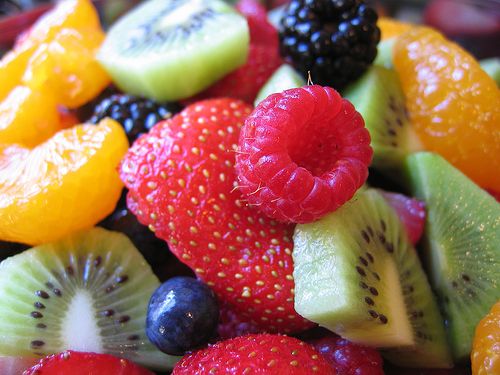 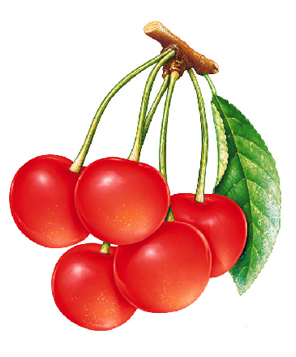 РЕКОМЕНДАЦИИ
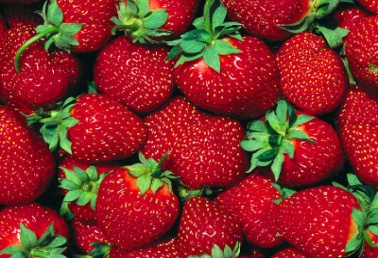 6. Если Вы склонны к аллергическим реакциям, исключите из своего    рациона продукты, содержащие пищевые добавки, вызывающие аллергию.

 7. Продукты, употребляемые между основными приемами пищи, заменить на фрукты, овощи и соки. Так как овощи считаются богатым источником минеральных веществ, а фрукты –витаминов. Фрукты очищают организм стимулируя работу кишечника;

 8.  Зимой рекомендуется  употреблять  «оживленные» 
       сухофрукты;

 9. Употребляйте как можно больше зелени, она является 
     чудесным     источником витамина А в виде каротина. Самые   
     большие запасы витамина А находятся в морковном соке.
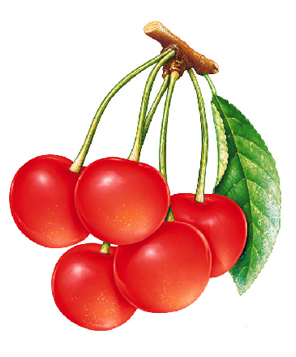 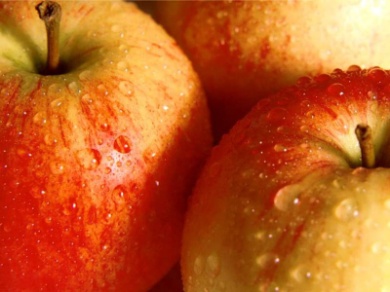 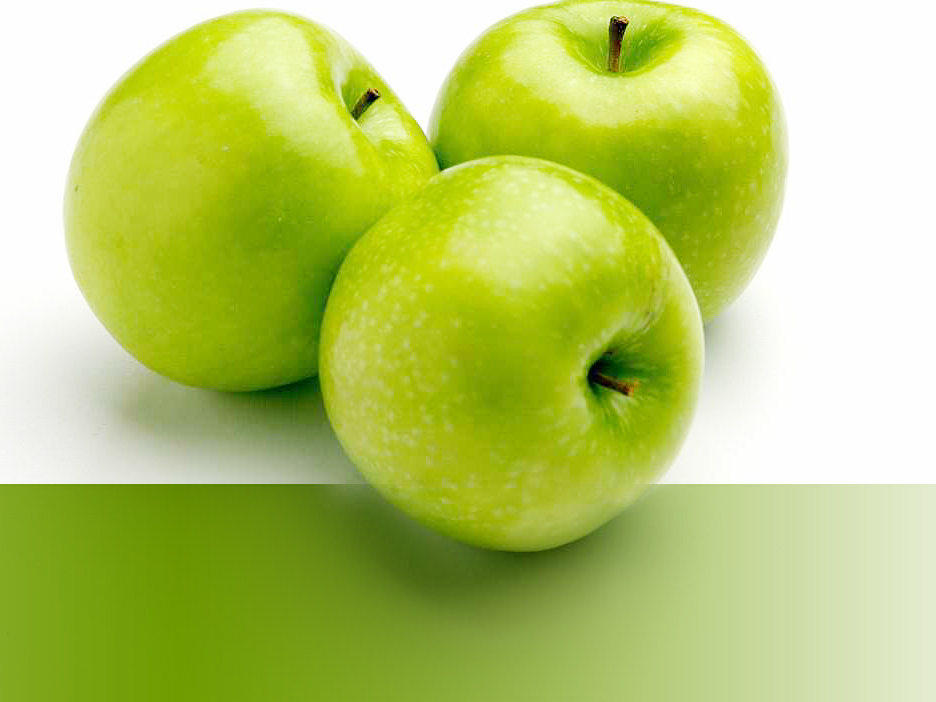 Всего вам доброго!
 Будьте здоровы